Государственное бюджетное образовательное учреждениедетский сад №899Восточного окружного управления  образования  
 Департамента Образованиягорода Москвы.
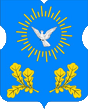 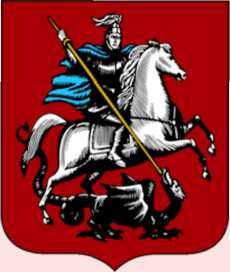 Проект 
в первой младшей группе 
«В гостях у сказки»

Подготовили:
Мкртчян Г.К.
Волкова Н.И.
Москва, 111555, Сталеваров улица, 8а тел.: 8 (495)-300-05-68
Цели проекта:
Формировать у детей понятие литературного
   жанра –сказка.
Учить детей эмоционально воспринимать 
   содержание сказки.
Развивать нравственные качества.
Воспитывать любовь к устному народному 
   творчеству.
Активизировать речевую активность детей.
Задачи проекта:
Учить детей внимательно следить за развитием сюжета сказки.
Обогащать и расширять представлений детей об окружающем мире.
Привлекать детей к участию в драматизации знакомых сказок.
Познакомить детей с дикими и домашними животными.
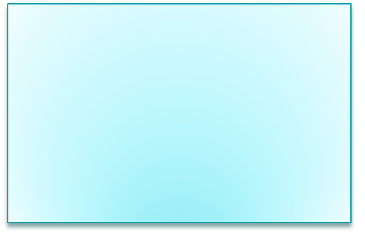 Реализовать проект по образовательным областям
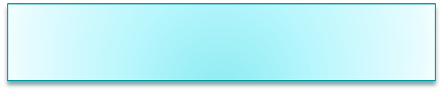 Провести
   презентацию  проекта 
 «В гостях у сказки»
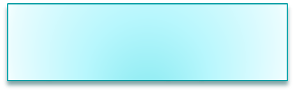 Реализовать 
 выполнение 
 проектных  мероприятий
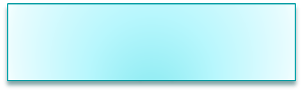 Создать  
предметно-развивающею 
 среду
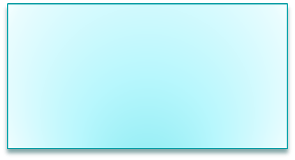 Разработать  
перспективный  
план   занятий:
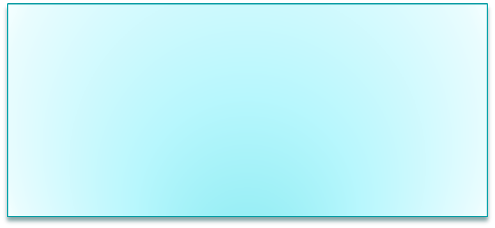 Провести конкурс 
 для  родителей с детьми  по  теме: «Любимый персонаж сказки»
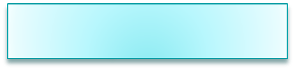 Провести итоговое занятие «Любимые сказки»
План-схема
проекта
Выполнение проекта     по  образовательным областям
Этапы реализации проекта
1 этап – подготовительный
Воспитатели + родители
Организация предметно - развивающей среды в группе:
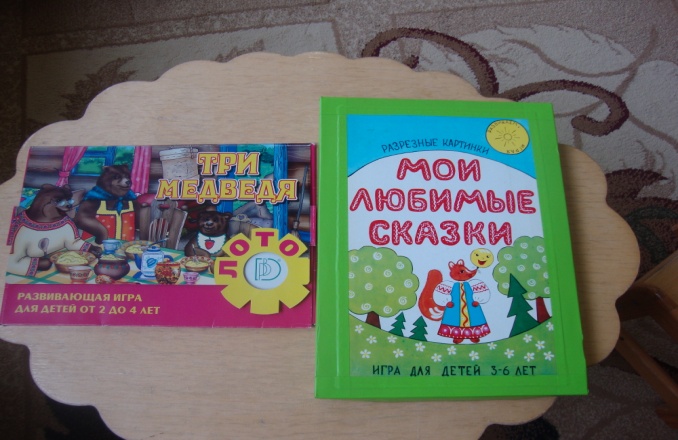 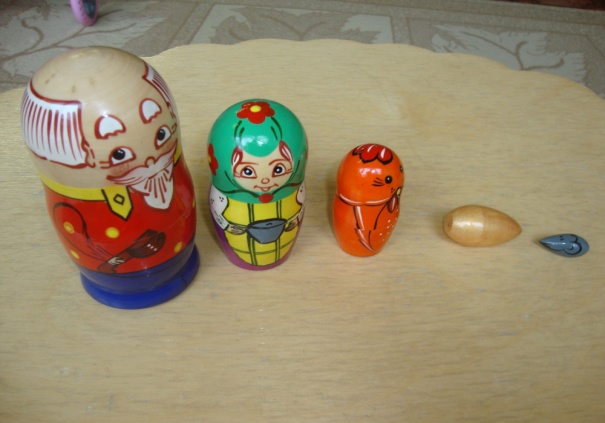 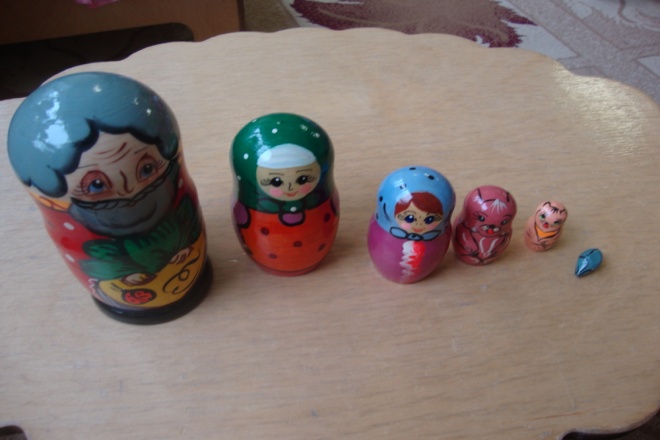 2 этап – накопление знаний

Воспитатели + дети
3 этап – завершающий

Воспитатели + родители + дети

     Конкурс «Любимый персонаж сказки»
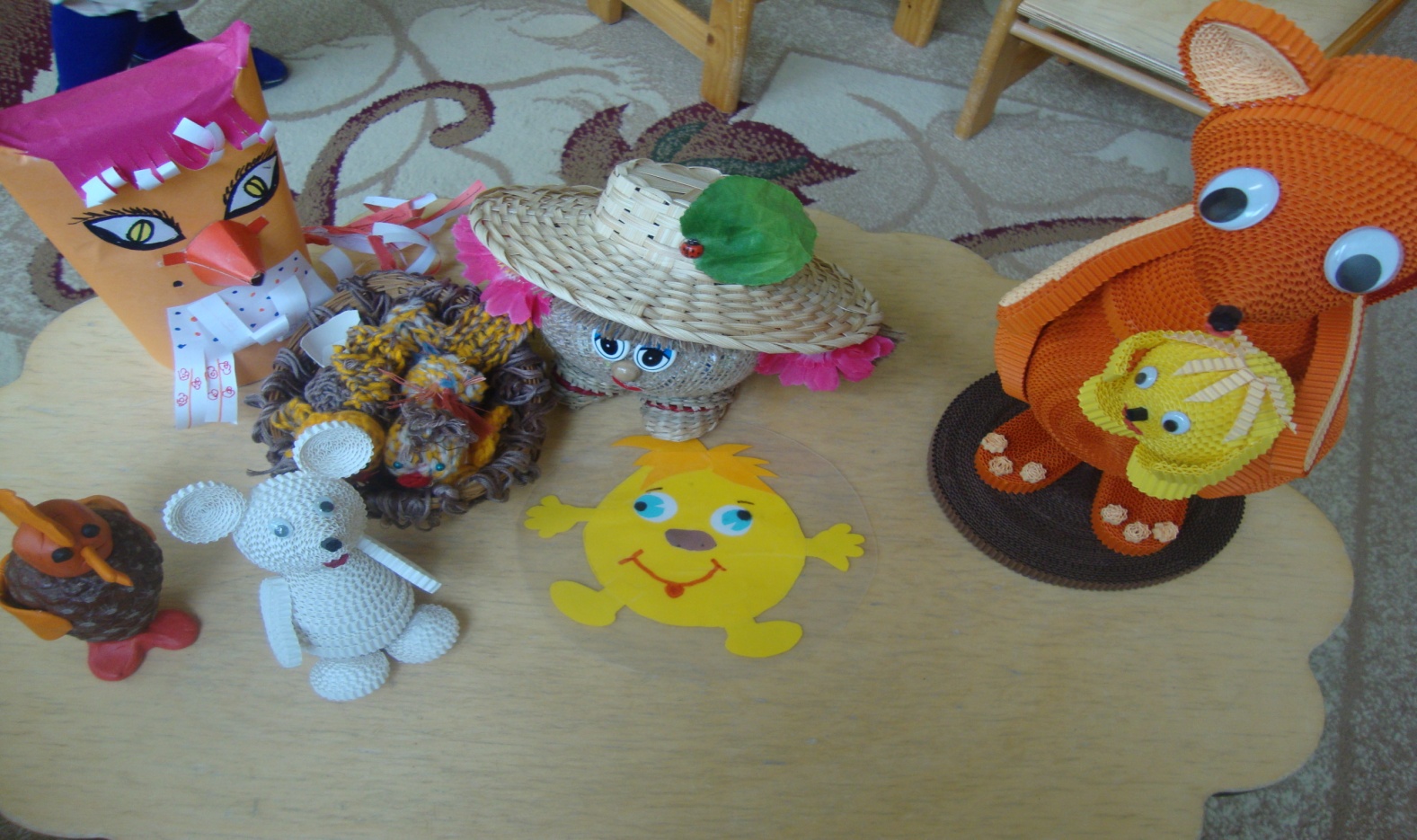 Сравнительная диаграмма
Высокий уровень увеличился на 21%
Средний уровень увеличился на 10%
Низкий уровень снизился на 11%
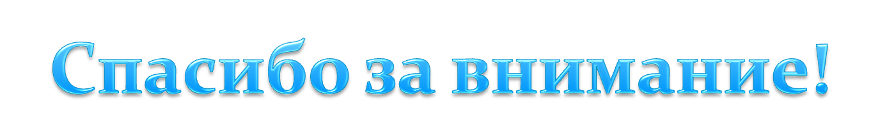 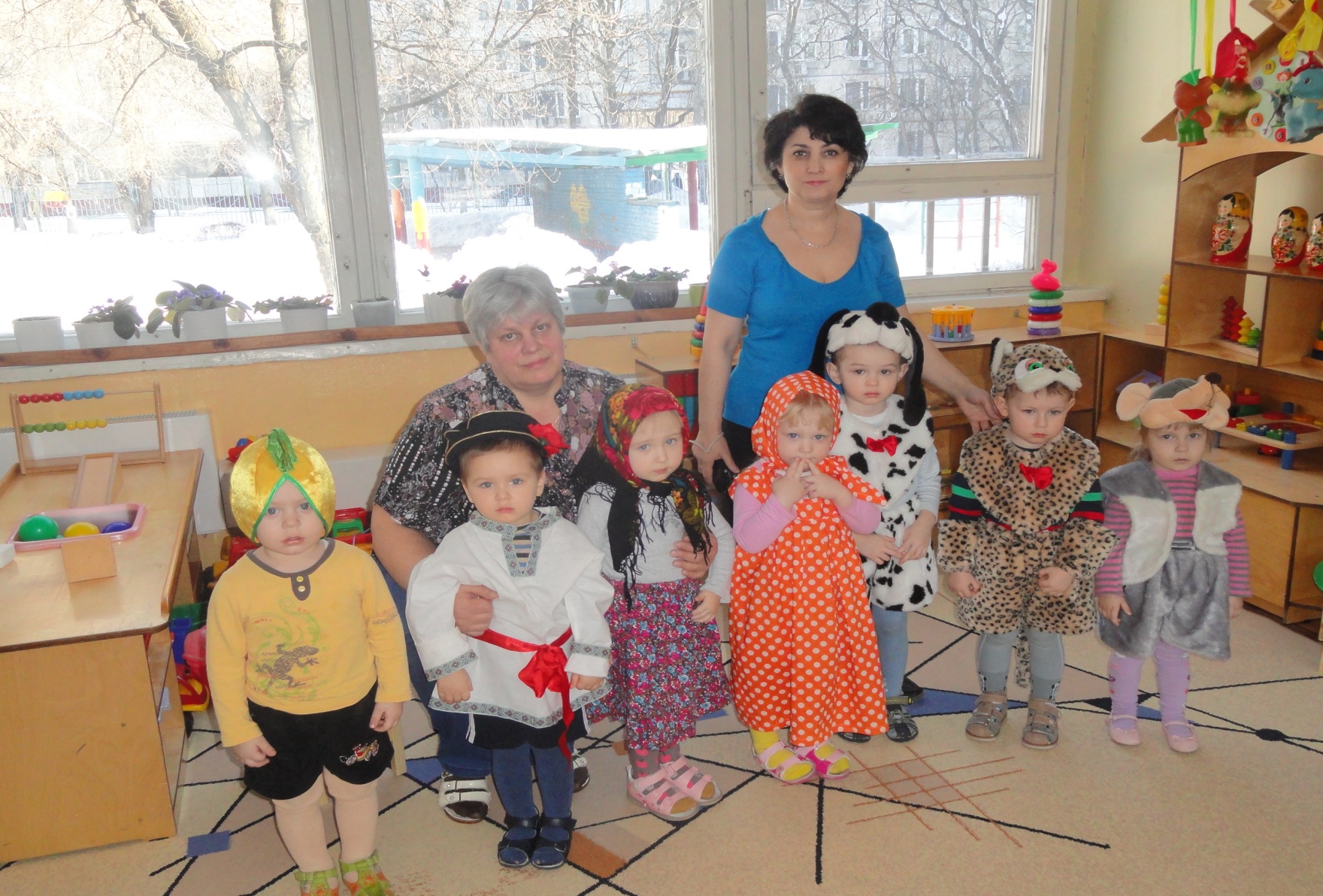